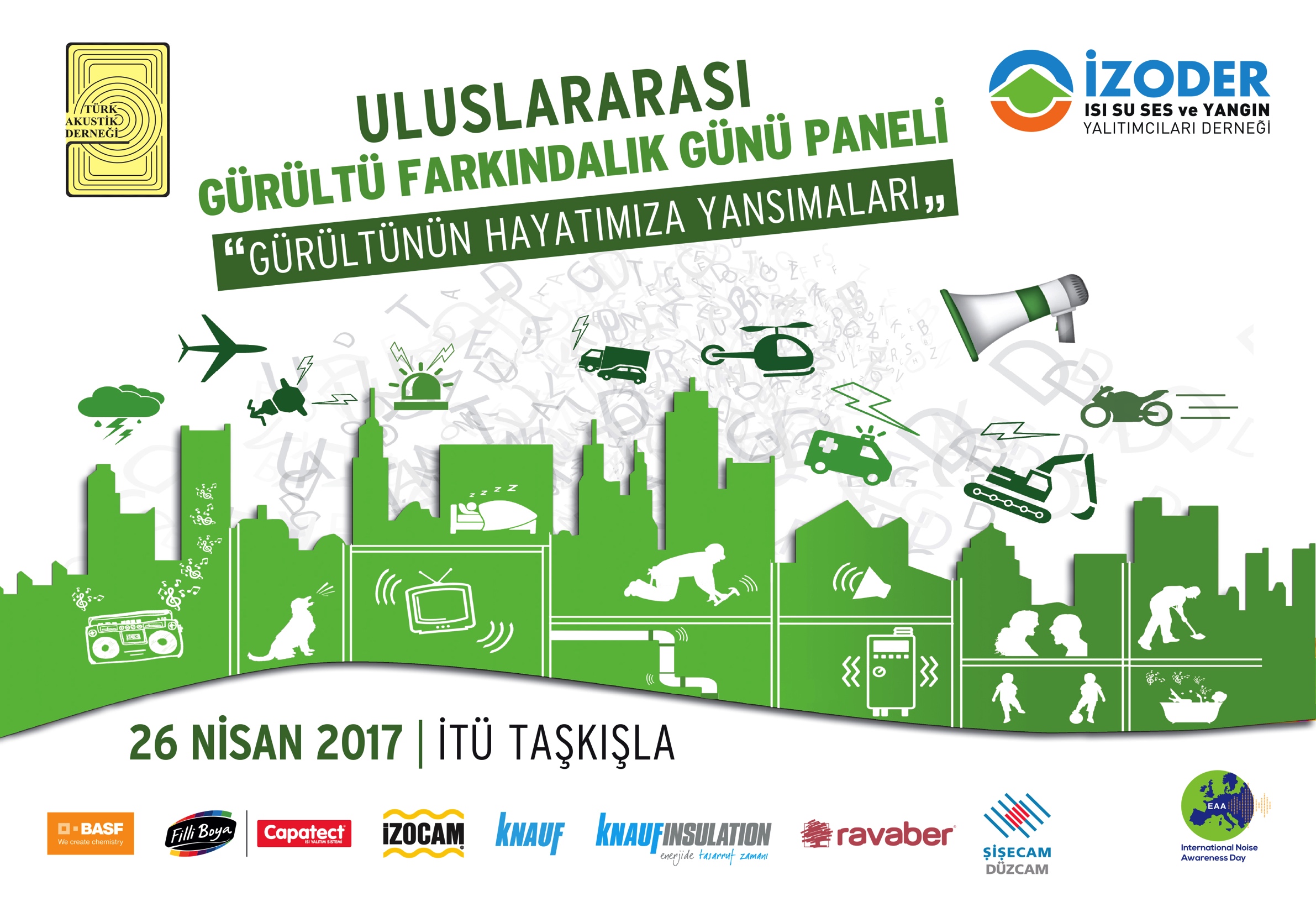 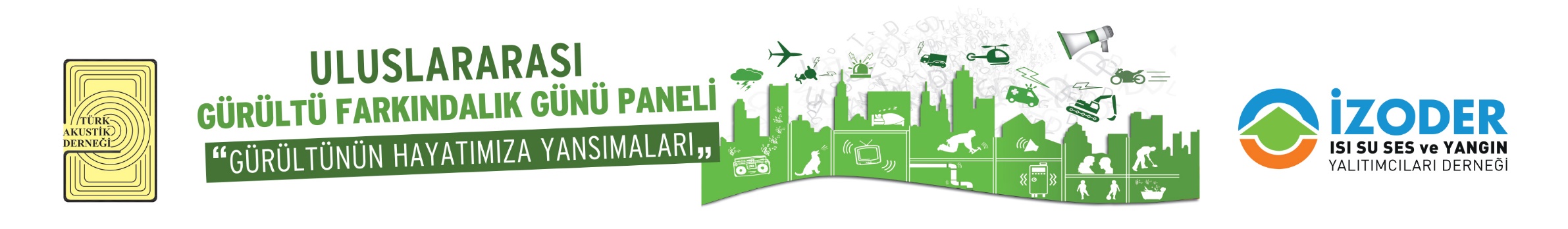 Taha MURAT
Ravaber Yurtdışı Proje Sorumlusu
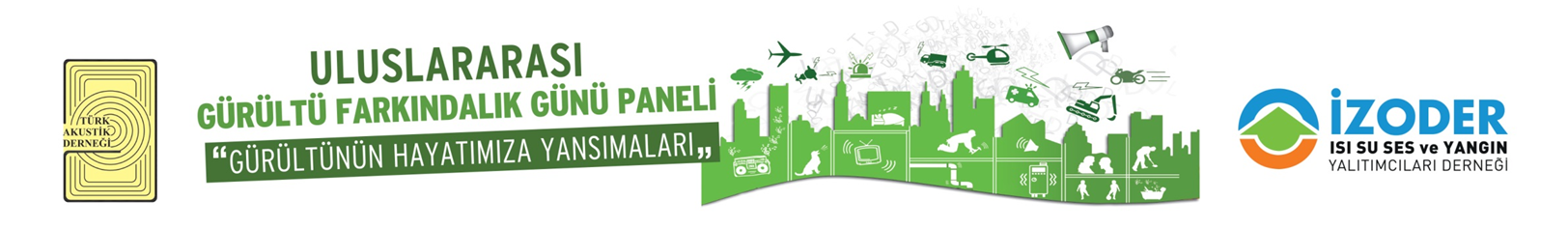 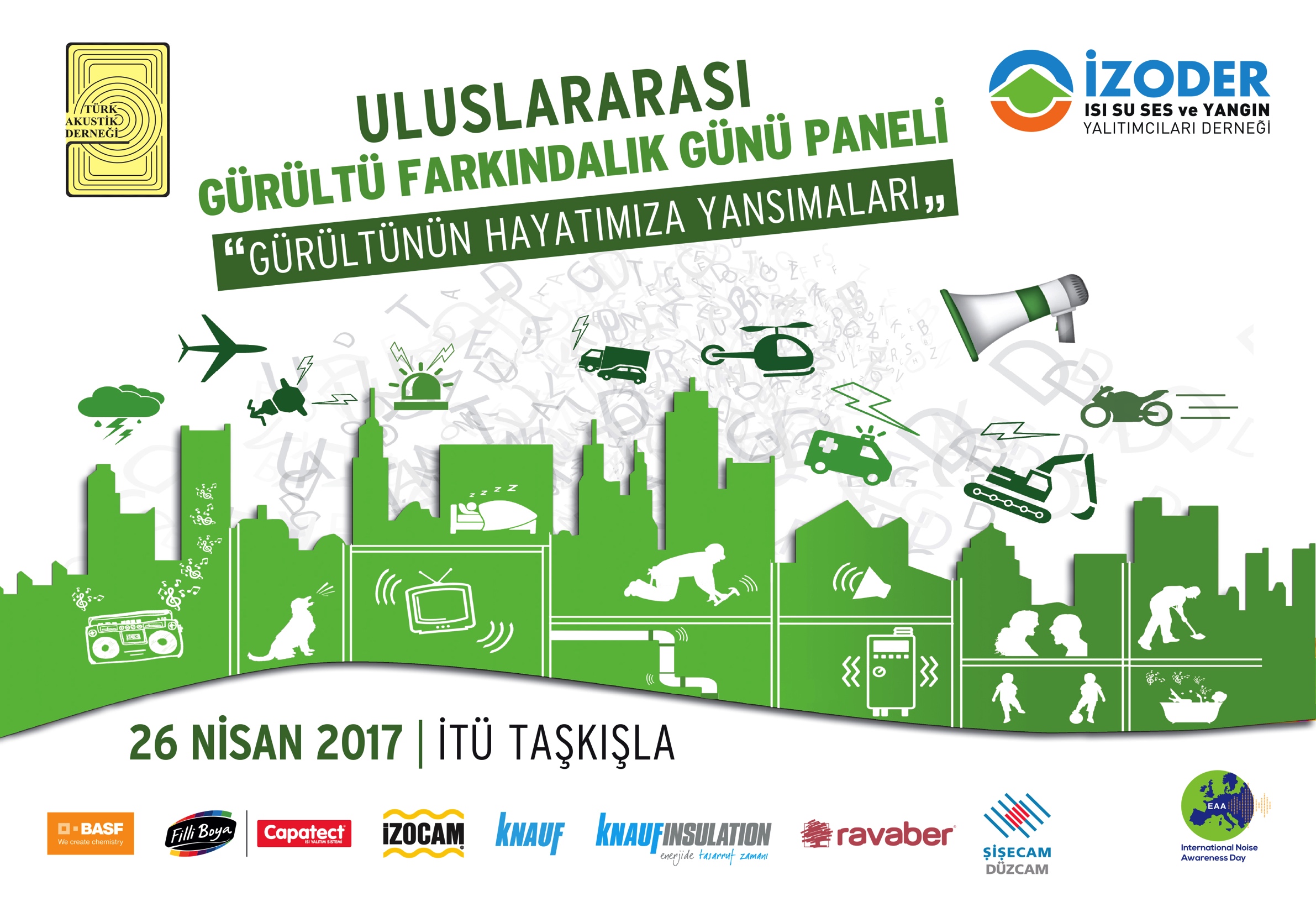